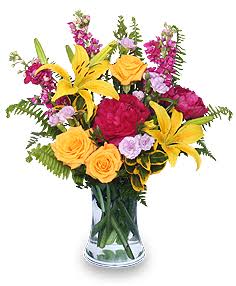 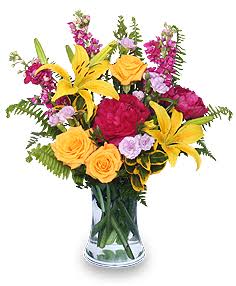 সবাইকে স্বাগতম
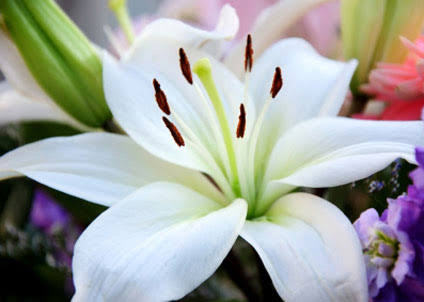 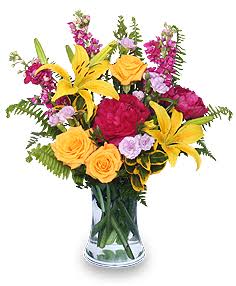 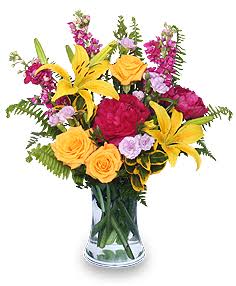 শিক্ষক পরিচিতি
আহাম্মদ উল্লাহ্
প্রভাষক (গণিত)
লাউতলি ডাঃ রশীদ আহমেদ উচ্চ বিদ্যালয় ও কলেজ
ফরিদগঞ্জ, চাঁদপুর।
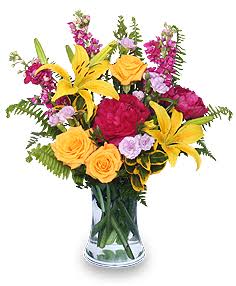 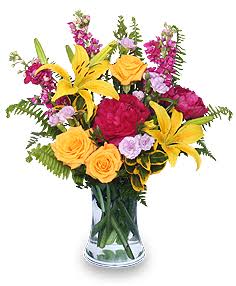 পাঠ পরিচিতি
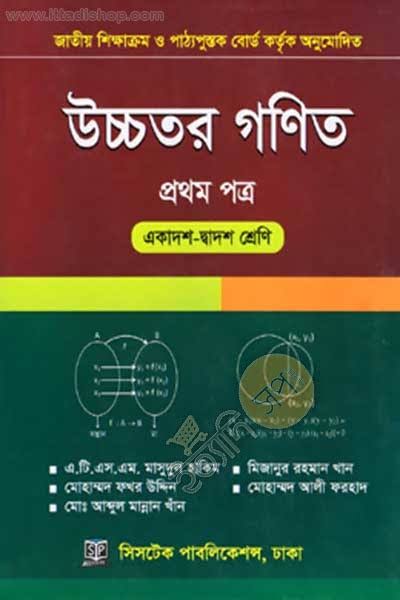 শ্রেণিঃ একাদশ 

বিষয়ঃ উচ্চতর গনিত ১ম পত্র

অধ্যায়ঃ দশম

সময়ঃ 4৫ মিনিট
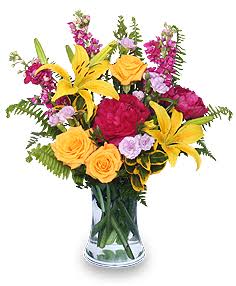 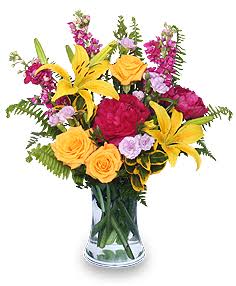 পূর্বজ্ঞান যাচাই
3+5+7=15
যোগ (sum)
সমষ্টিনির্ণয়
যোগজীকরণ
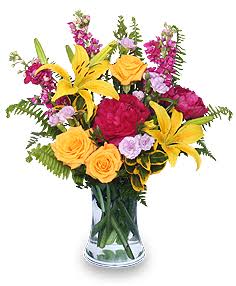 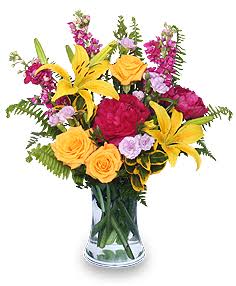 আজকের পাঠ
যোগজীকরন
(Integration)
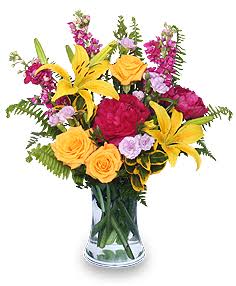 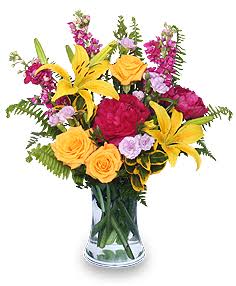 শিখনফল
এই অধ্যায় শেষে শিক্ষার্থিরাঃ
01. যোগজীকরণের ইতিহাস বলতে পারবে।
02. কতিপয় প্রমিত ফাংশনের যোগজ সম্পর্কে বলতে পারবে এবং তাদের
      প্রয়োগ করতে পারবে।
03. যোগজীকরণের প্রতিস্থাপন পদ্ধতির প্রমাণ পারবে। 
04. যোগজীকরণের প্রতিস্থাপন পদ্ধতির সূত্র গুলি পারবে এবং তাদের প্রয়োগ
      করতে পারবে।
05. অনির্দিষ্ট যোগজ সম্পর্কিত সূত্রসমূহ পারবে এবং তাদের প্রয়োগ করতে
      পারবে।
06. যোগজীকরণের 13টি কৌশল সম্পর্কে বলতে পারবে এবং তাদের 
      প্রয়োগ করতে পারবে।
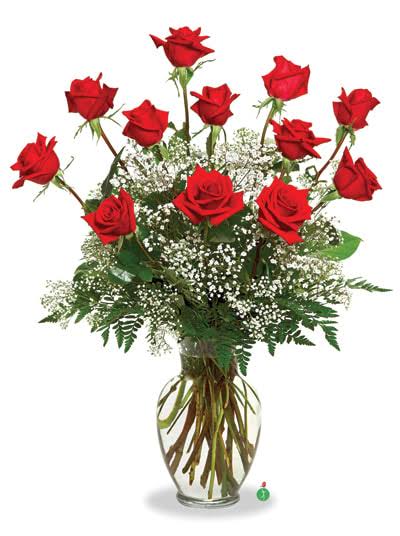 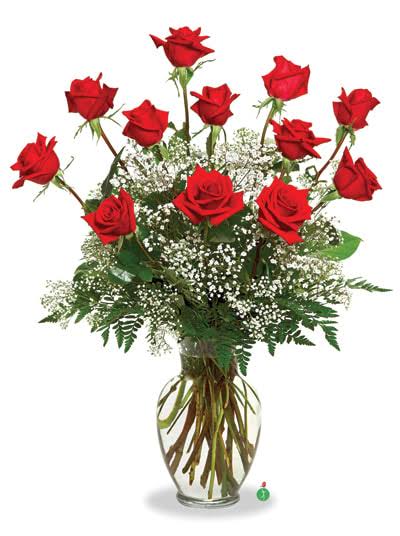 যোগজীকরণের সংক্ষিপ্ত ইতিহাস
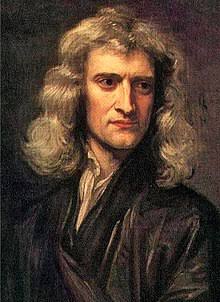 স্যার আইজ্যাক নিউটন
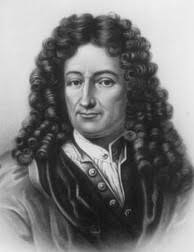 গটফ্রেড লিবনীজ
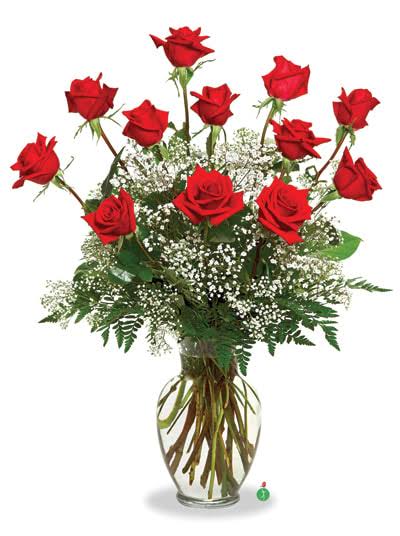 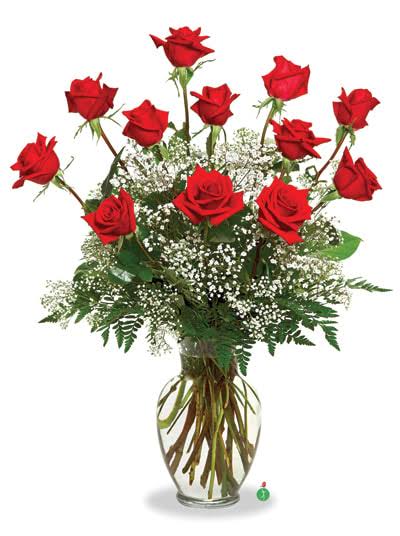 কতিপয় প্রমিত ফাংশনের যোগজ
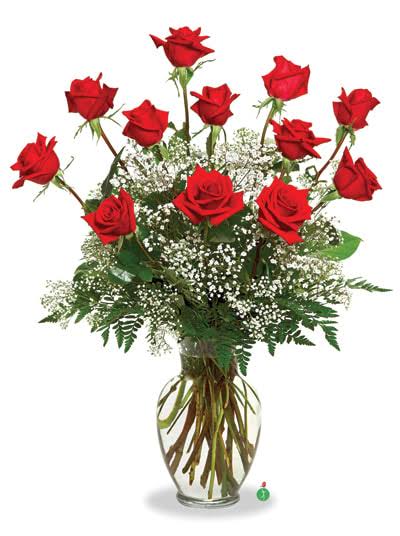 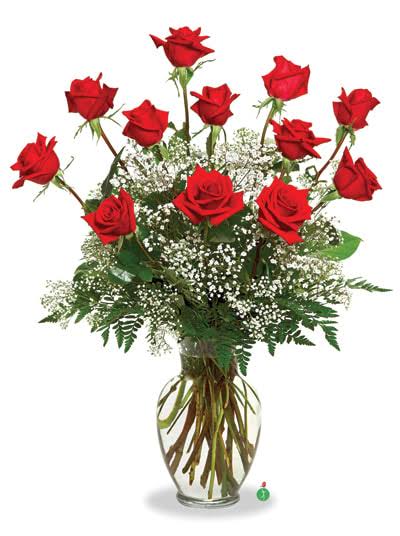 1 নং সূত্রের প্রয়োগ
সমাধানঃ
(Ans.)
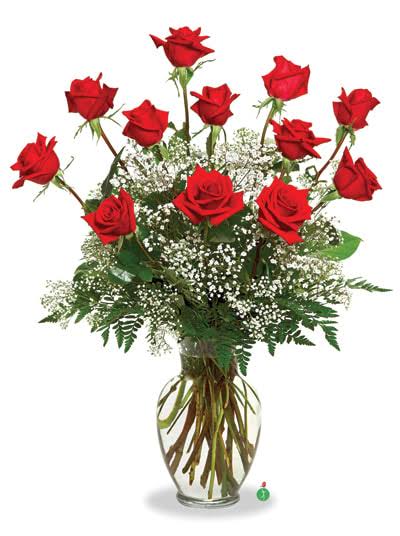 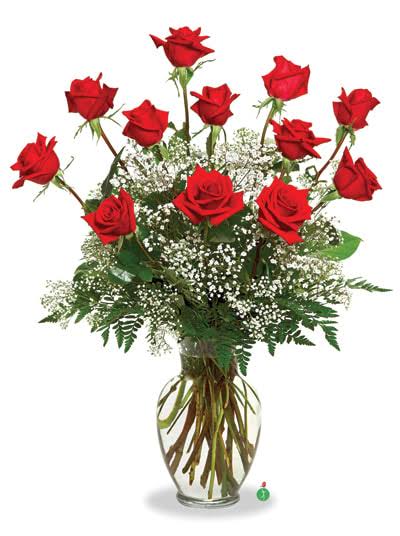 2 ও 3 নং সূত্রের প্রয়োগ
সমাধানঃ
(Ans.)
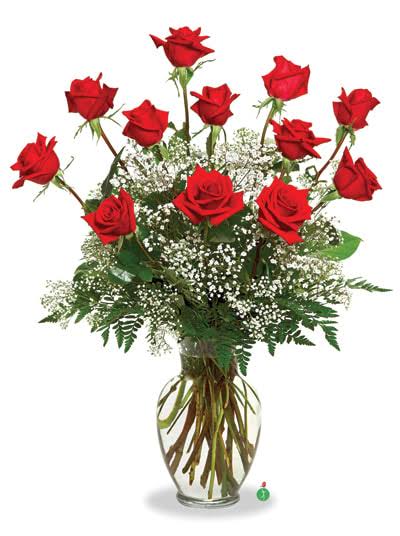 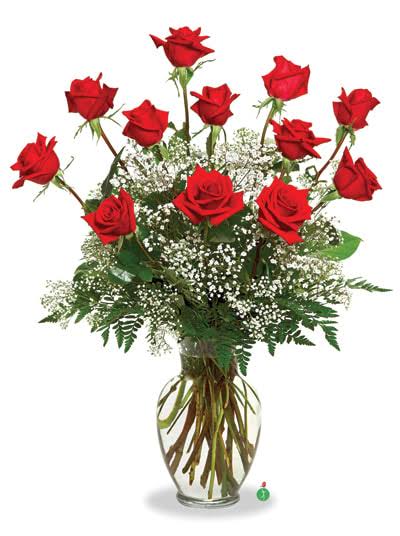 4 ও 5 নং সূত্রের প্রয়োগ
সমাধানঃ
(Ans.)
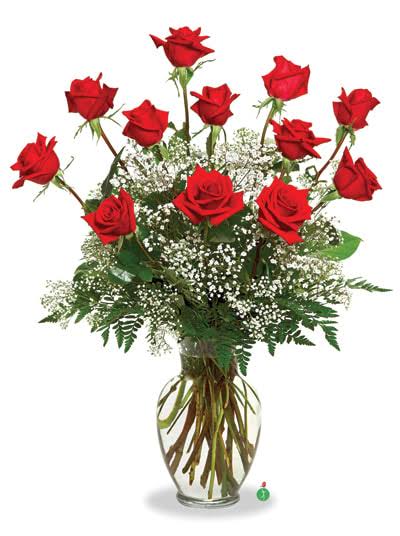 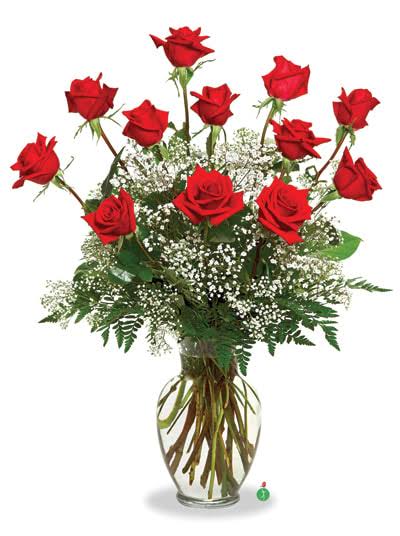 সমাধানঃ
(Ans.)
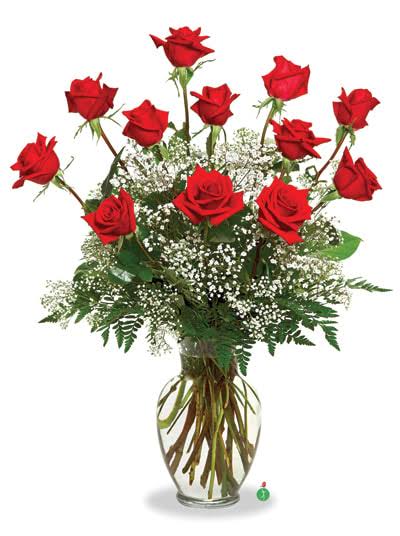 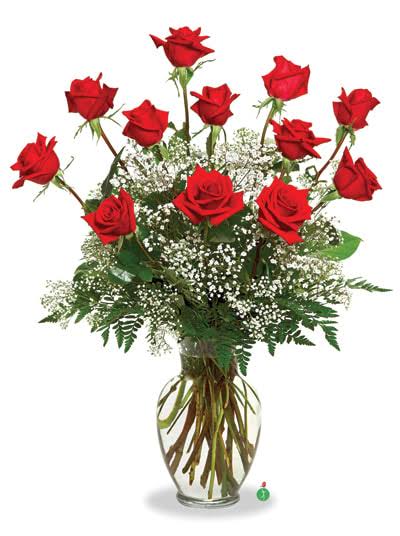 সমাধানঃ
(Ans.)
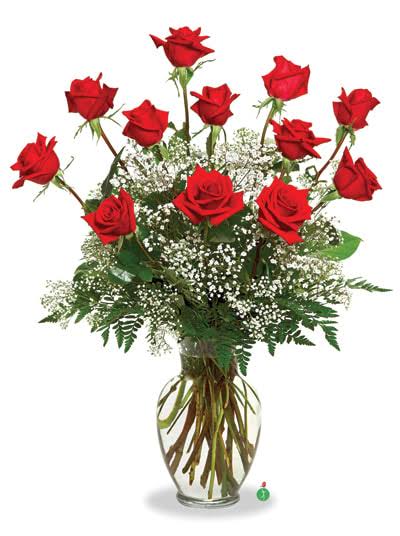 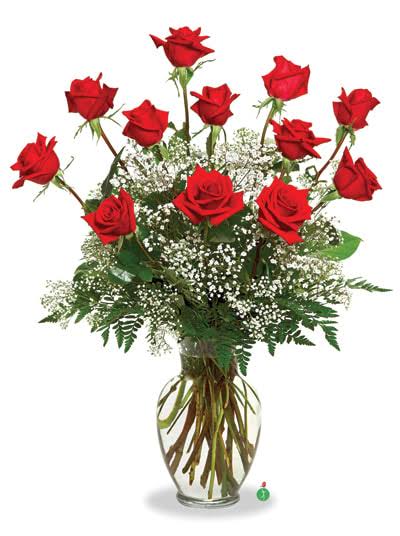 প্রতিস্থাপন পদ্ধতি
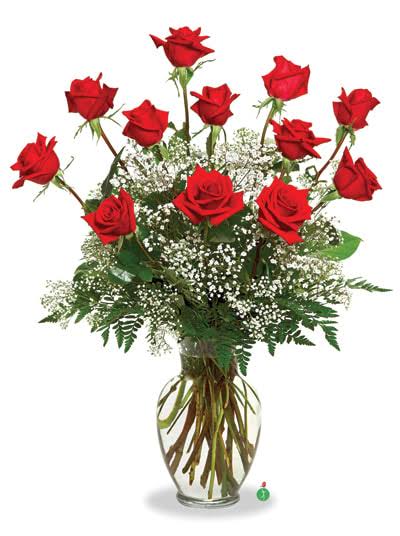 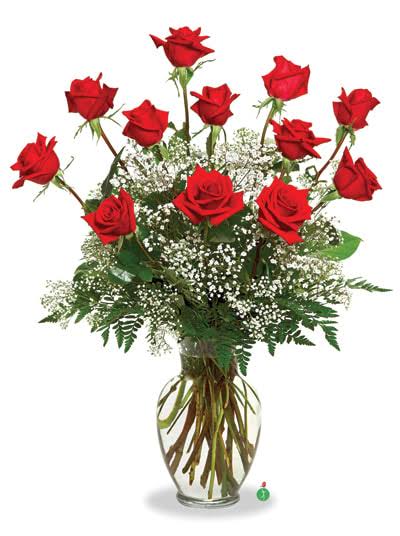 প্রতিস্থাপন পদ্ধতির সূত্রসমূহ
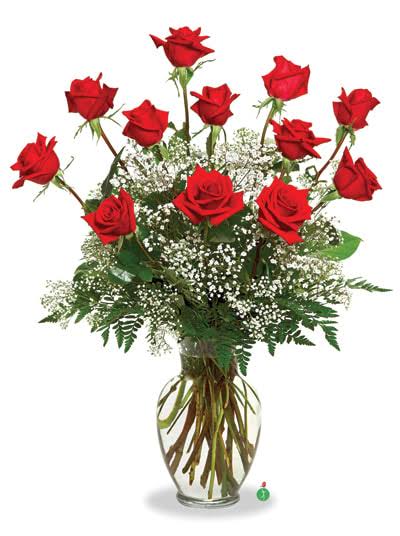 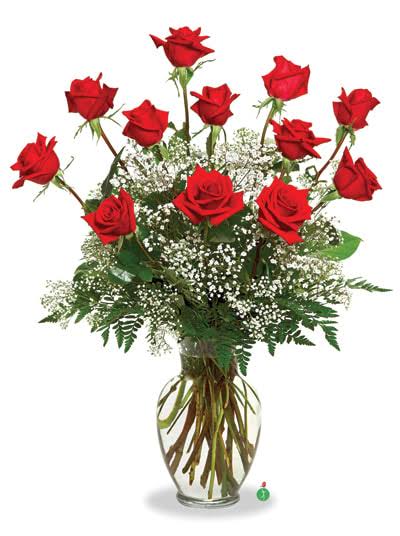 সমস্যা ও সমাধান
কৌশল-0১
যদি কোনো যোগজের যোজ্য 1 মাত্রার রাশির ঘাত আকারে থাকে সেক্ষেত্রে রাশিটিকে z ধরে যোগজীকরণ করা হয়।
সমাধানঃ
(Ans.)
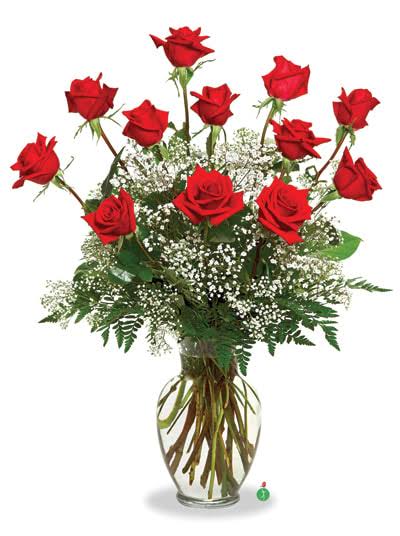 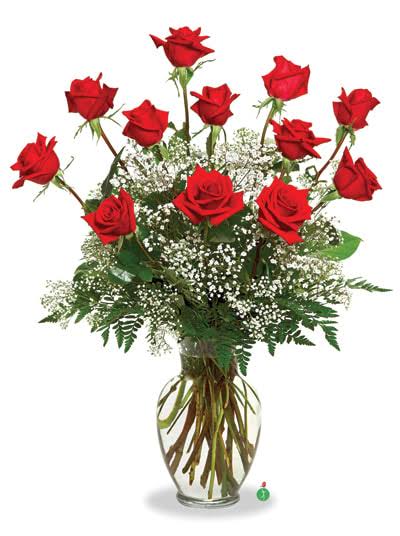 সমস্যা ও সমাধান
কৌশল-02
সমাধানঃ
(Ans.)
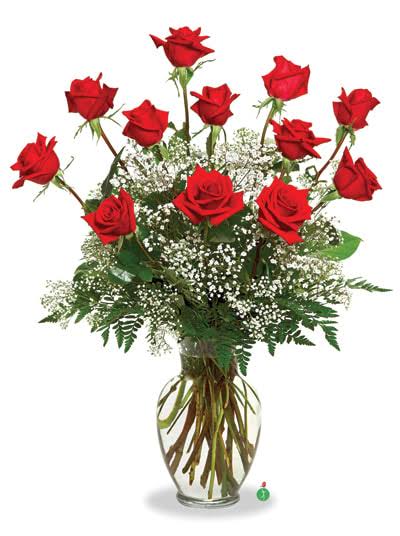 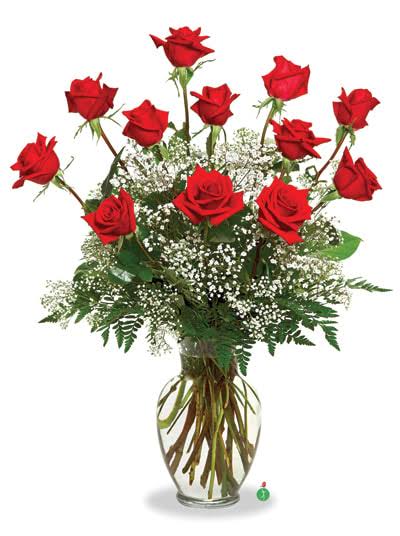 সমস্যা ও সমাধান
কৌশল-03
সমাধানঃ
(Ans.)
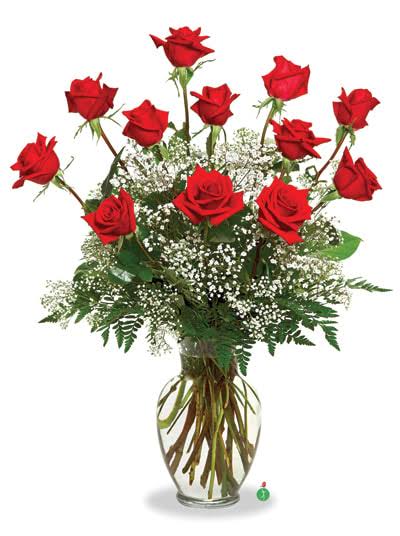 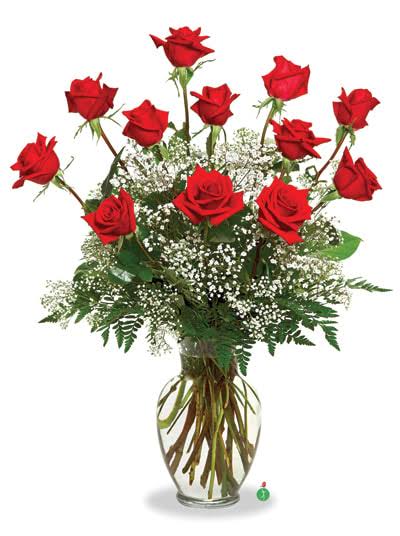 সমস্যা ও সমাধান
কৌশল-04
সমাধানঃ
(Ans.)
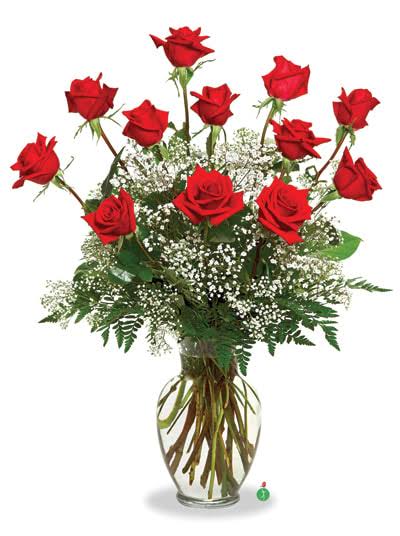 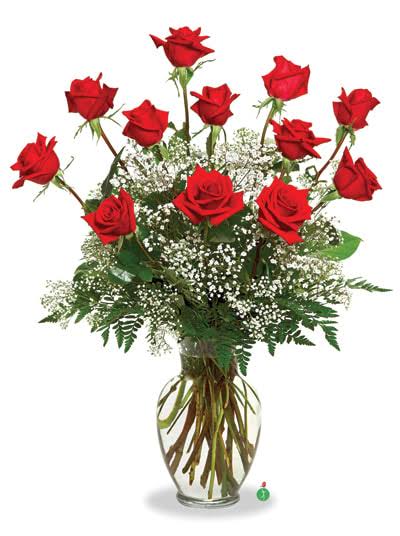 সমস্যা ও সমাধান
কৌশল-05
যদি যোগজীয় রাশির একটি অংশ (1ম অংশ) কে অন্তরীকরণ করলে অন্য অংশ পাওয়া যায়,তবে ‘১ম অংশ=z’ ধরে যোজিত ফল নির্ণয় করতে হয়।
সমাধানঃ
(Ans.)
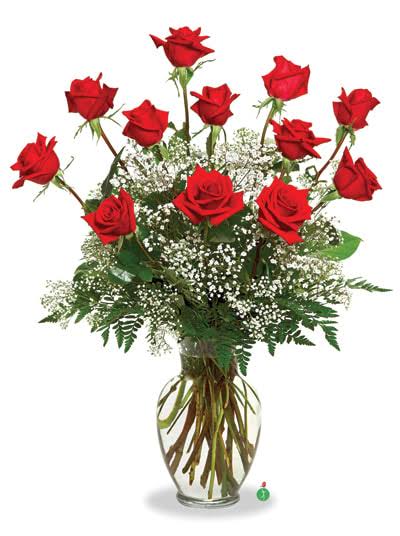 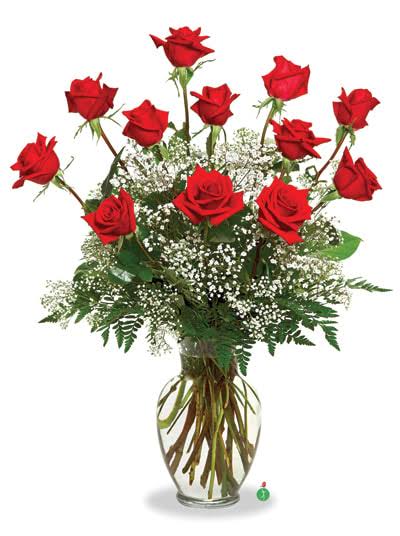 সমস্যা ও সমাধান
কৌশল-06
সমাধানঃ
(Ans.)
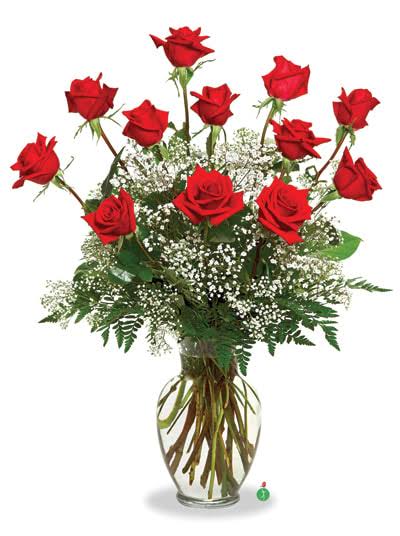 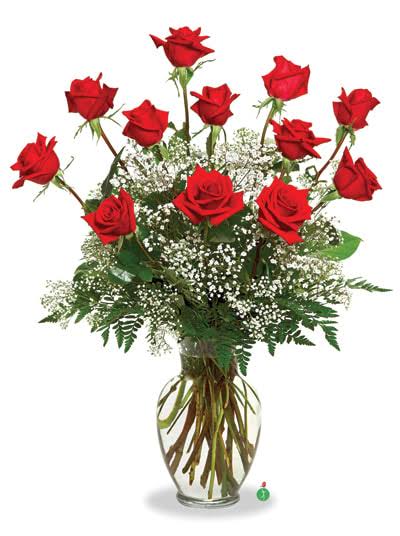 সমস্যা ও সমাধান
কৌশল-07
যদি কোনো যোগজের যোজ্য রাশিতে বিপরীত বৃত্তীয় ফাংশন এবং উহার অন্তরীকরণ ফল বিদ্যমান থাকে, সেক্ষেত্রে বিপরীত বৃত্তীয় ফাংশনকে z ধরে অন্তরীকরণ করে সরলীকরণ করে যোগজীকরণ করতে হয়।
সমাধানঃ
(Ans.)
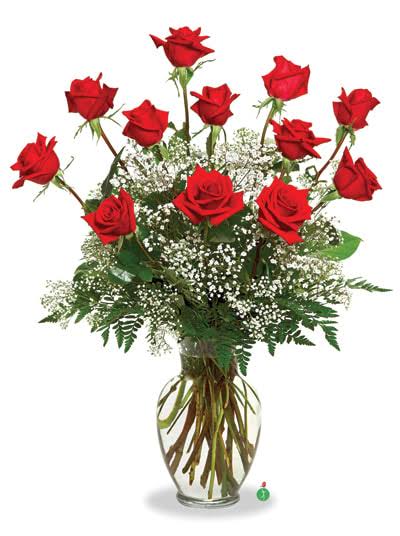 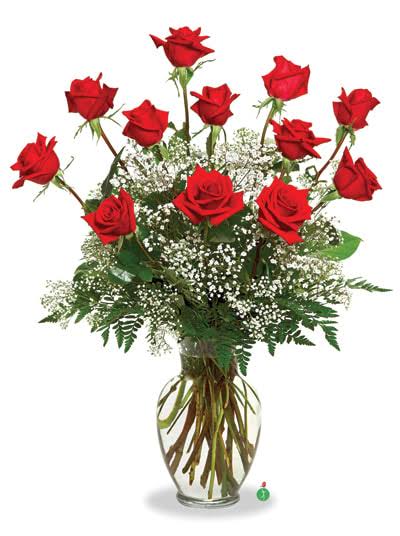 অনির্দিষ্ট যোগজ সম্পর্কিত সূত্রসমূহ
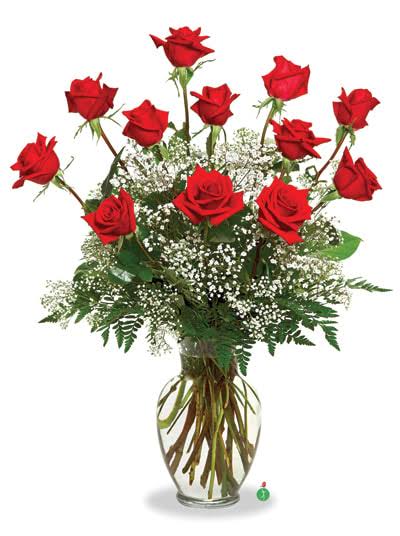 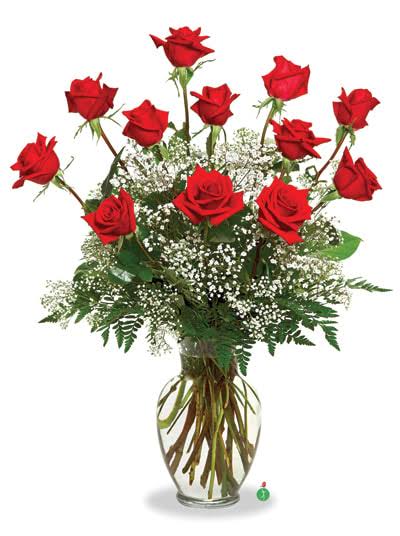 সমস্যা ও সমাধান
কৌশল-08
সমাধানঃ
(Ans.)
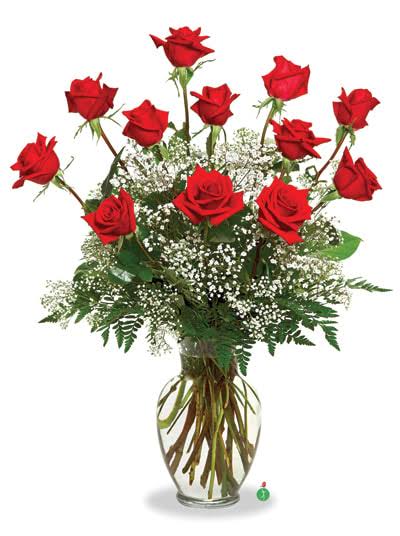 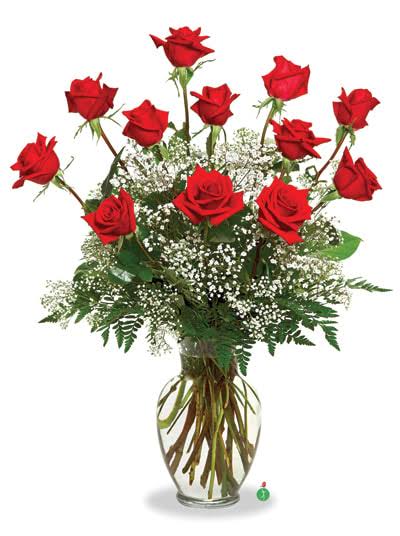 সমস্যা ও সমাধান
কৌশল-09
সমাধানঃ
(Ans.)
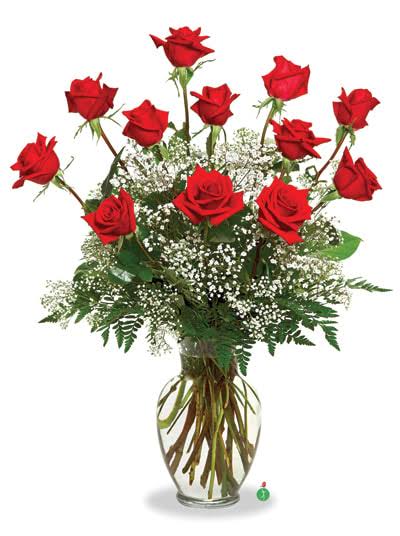 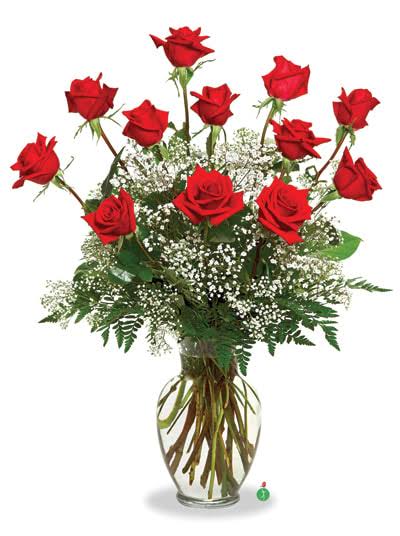 সমস্যা ও সমাধান
কৌশল-10
সমাধানঃ
(Ans.)
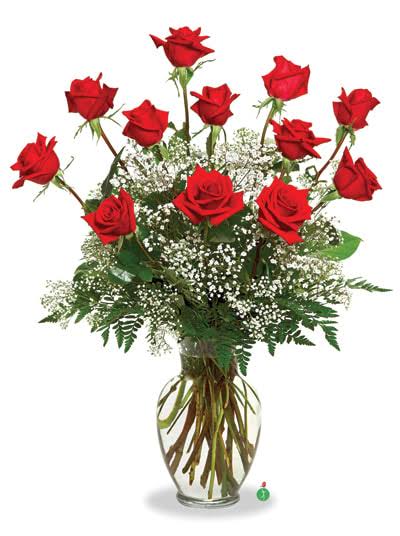 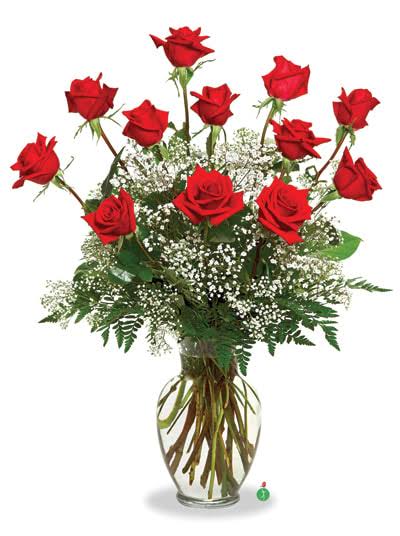 সমস্যা ও সমাধান
কৌশল-11
সমাধানঃ
(Ans.)
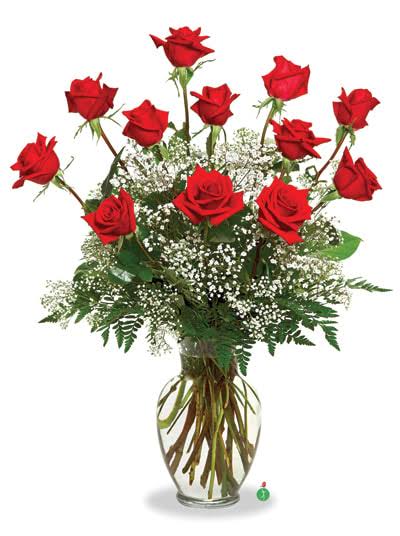 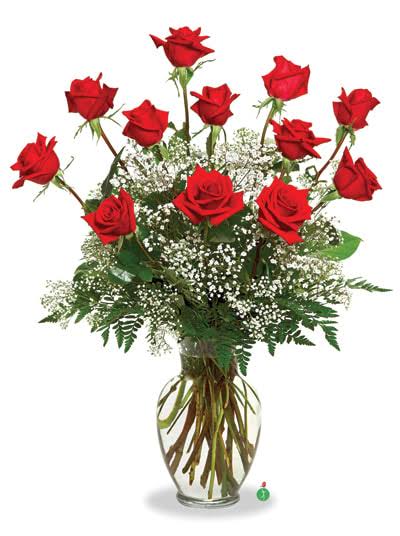 সমস্যা ও সমাধান
কৌশল-12
সমাধানঃ
(Ans.)
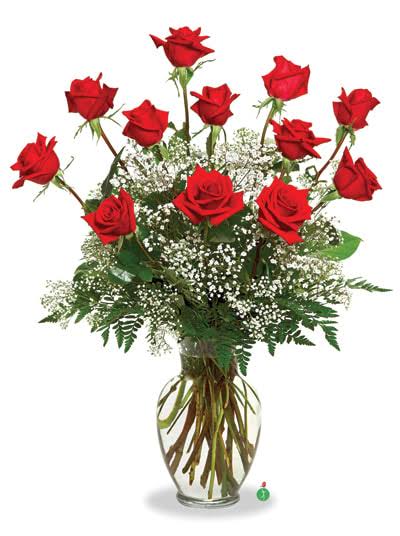 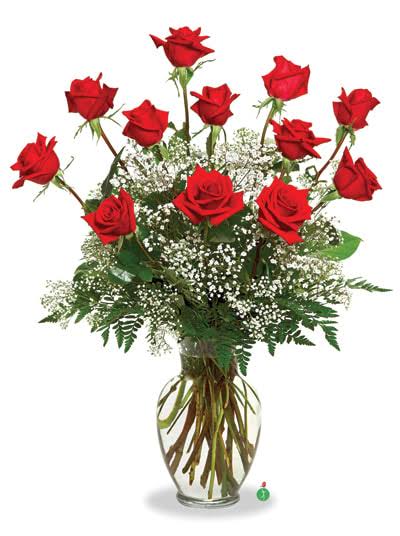 সমস্যা ও সমাধান
কৌশল-13
সমাধানঃ ধরি,
(Ans.)
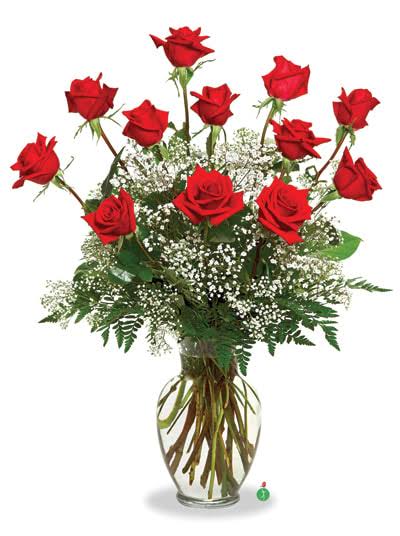 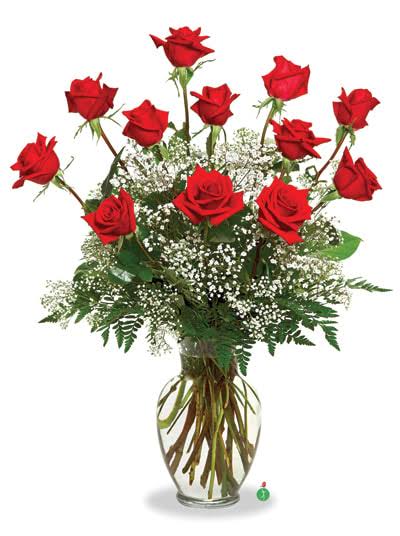 মূল্যায়ন
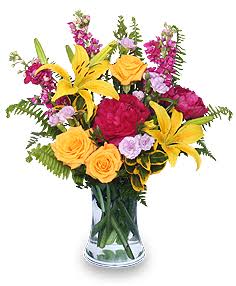 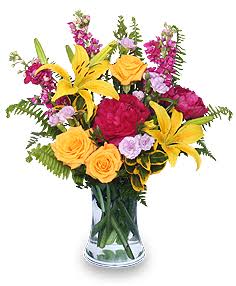 বাড়ির কাজ
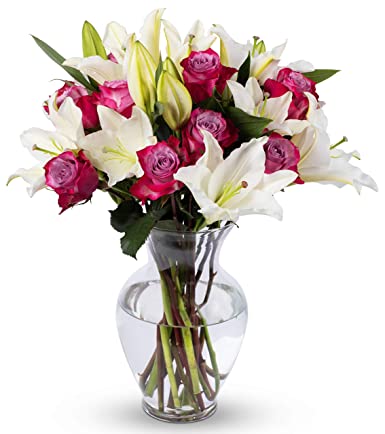 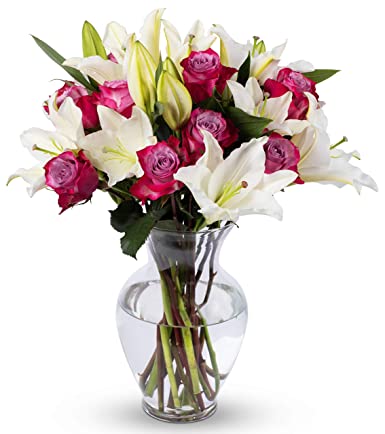 ধন্যবাদ
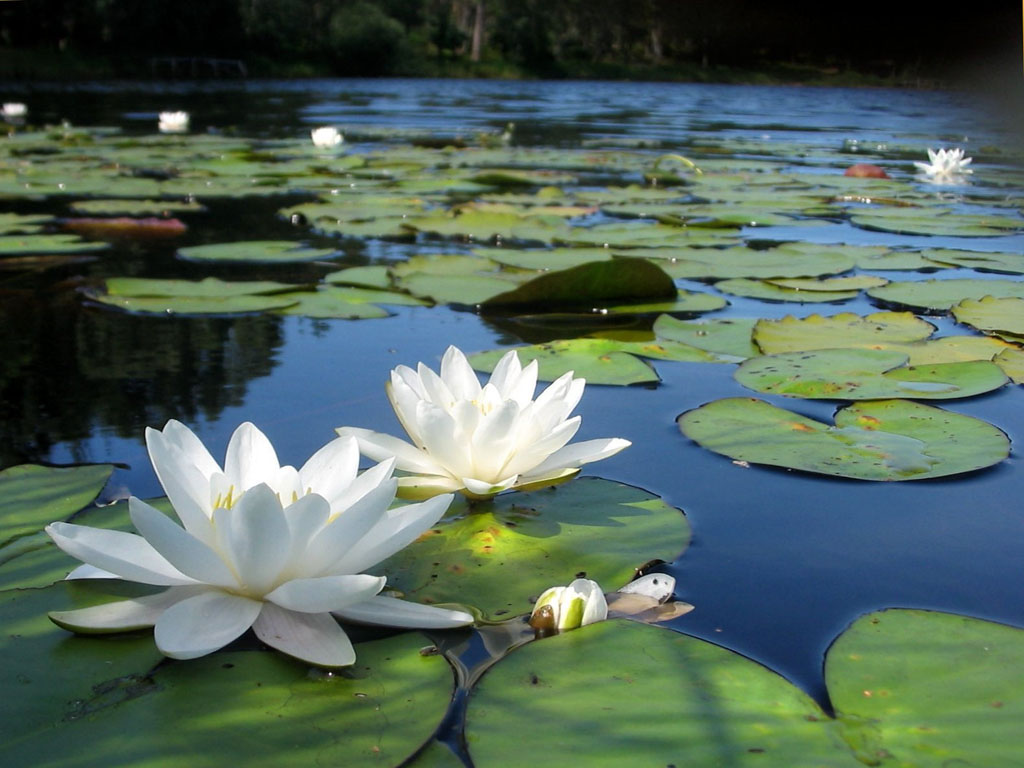